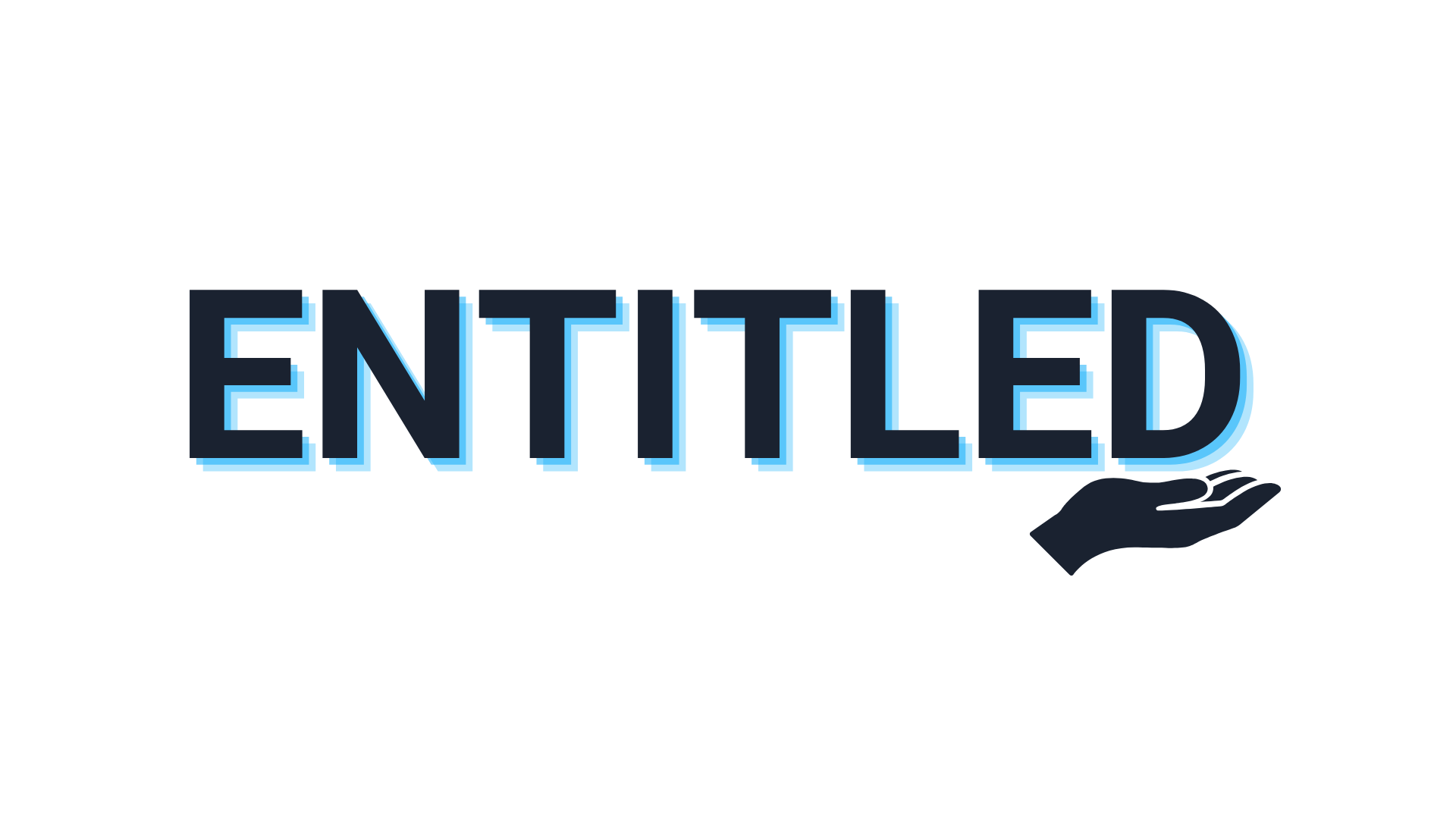 Matthew 25:31
“When the Son of Man comes in his glory, and all the angels with him, then he will sit on his glorious throne.
Matthew 25:32
Before him will be gathered all the nations, and he will separate people one from another as a shepherd separates the sheep from the goats.
Matthew 25:33
And he will place the sheep on his right, but the goats on the left.
Matthew 25:34
Then the King will say to those on
his right, ‘Come, you who are blessed 
by my Father, inherit the kingdom 
prepared for you from the foundation of the world.
Matthew 25:35
For I was hungry and you gave 
me food, I was thirsty and you gave me drink, I was a stranger and you welcomed me,
Matthew 25:36
I was naked and you clothed me, 
I was sick and you visited me, I was in prison and you came to me.’
Matthew 25:37
Then the righteous will answer him, saying, ‘Lord, when did we see you hungry and feed you, or thirsty and give you drink?
Matthew 25:38
And when did we see you a stranger and welcome you, or naked and clothe you?
Matthew 25:39
And when did we see you sick or in prison and visit you?’
Matthew 25:40
And the King will answer them,
‘Truly, I say to you, as you did it to one of the least of these my brothers, you did it to me.’
Matthew 25:41
“Then he will say to those on his left,‘Depart from me, you cursed, into the eternal fire prepared for the devil and his angels.
Matthew 25:42
For I was hungry and you gave 
me no food, I was thirsty and you gave me no drink,
Matthew 25:43
I was a stranger and you did not welcome me, naked and you did not clothe me, sick and in prison and you did not visit me.’
Matthew 25:44
Then they also will answer, saying, ‘Lord, when did we see you hungry or thirsty or a stranger or naked or sick or in prison, and did not minister to you?’
Matthew 25:45
Then he will answer them, 
saying, ‘Truly, I say to you, as you did not do it to one of the least of these, you did not do it to me.’
Matthew 25:46
And these will go away into 
eternal punishment, but the righteous into eternal life.”
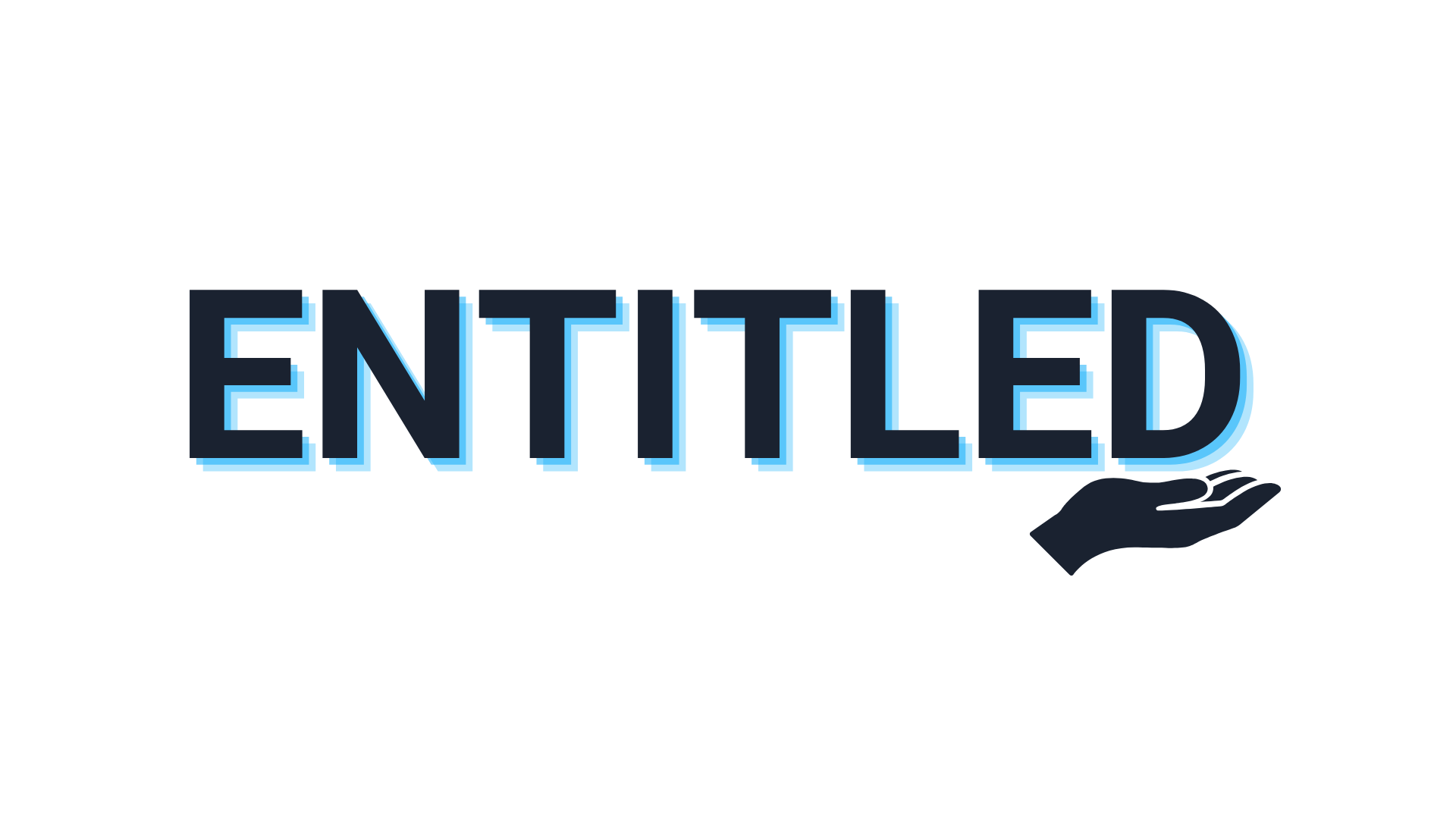 Matthew 25:31
“When the Son of Man comes in his glory, and all the angels with him, then he will sit on his glorious throne.
Matthew 25:32
Before him will be gathered all the nations, and he will separate people one from another as a shepherd separates the sheep from the goats.
Matthew 25:33
And he will place the sheep on his right, but the goats on the left.
We learn that:
We learn that:
Simply checking the “Christian box” doesn’t 
get us into heaven
Matthew 13:30
Let both grow together until the harvest, and at harvest time I will tell the reapers, “Gather the weeds first and bind them in bundles to be burned, but gather the wheat into my barn.”
Matthew 7:21
“Not everyone who says to me, ‘Lord, Lord,’ will enter the kingdom of heaven, but the one who does the will of my Father who is in heaven.
Matthew 7:22
On that day many will say to me, ‘Lord, Lord, did we not prophesy in your name, and cast out demons in your name, and do many mighty works in your name?’
Matthew 7:23
And then will I declare to them, ‘I never knew you; depart from me, you workers of lawlessness.’
James 2:14
What good is it, my brothers, if someone says he has faith but does not have works? Can that faith save him?
James 2:15
If a brother or sister is poorly clothed and lacking in daily food,
James 2:16
and one of you says to them, 
“Go in peace, be warmed and filled,” without giving them the things needed for the body, what good[b] is that?
James 2:17
So also faith by itself, if it does not have works, is dead.
We learn that:
Simply checking the “Christian box” doesn’t 
get us into heaven
Revelation 3:20
Behold, I stand at the door and knock. If anyone hears my voice and opens the door, I will come in to him and eat with him, and he with me.
Ephesians 2:8-9
For by grace you have been saved through faith. And this is not your own doing; it is the gift of God, 9 not a result of works, so that no one may boast.
We learn that:
Simply checking the “Christian box” doesn’t 
get us into heaven
We learn that:
Simply checking the “Christian box” doesn’t 
get us into heaven

A saving relationship with Jesus is necessary for salvation
John 14:6
Jesus said to him, “I am the way, and the truth, and the life. No one comes to the Father except through me.
Acts 4:12
And there is salvation in no one else, for there is no other name under heaven given among men by which we must be saved.”
John 15:4
Abide in me, and I in you. As the branch cannot bear fruit by itself, unless it abides in the vine, neither can you, unless you abide in me.
We learn that:
Simply checking the “Christian box” doesn’t 
get us into heaven

A saving relationship with Jesus is necessary for salvation
Matthew 25:35
For I was hungry and you gave
me food, I was thirsty and you gave me drink, I was a stranger and you welcomed me,
Matthew 25:36
I was naked and you clothed me, 
I was sick and you visited me, I was in prison and you came to me.’
We learn that:
Simply checking the “Christian box” doesn’t 
get us into heaven

A saving relationship with Jesus is necessary for salvation
We learn that:
Simply checking the “Christian box” doesn’t 
get us into heaven

A saving relationship with Jesus is necessary for salvation 

 Your fruit is evidence of your relationship with Christ
Romans 2:13
For it is not the hearers of the 
law who are righteous before God, but the doers of the law who will be justified.
James 1:22
But be doers of the word, and not hearers only, deceiving yourselves.
Luke 6:46
“Why do you call me ‘Lord, Lord,’ and not do what I tell you?
John 15:5
I am the vine; you are the branches. Whoever abides in me and I in him, he it is that bears much fruit, for apart from me you can do nothing.
Galatians 5:22-23
But the fruit of the Spirit is love, joy, peace, patience, kindness, goodness, faithfulness, 23 gentleness, self-control; against such things there is no law.
We learn that:
Simply checking the “Christian box” doesn’t 
get us into heaven

A saving relationship with Jesus is necessary for salvation 

 Your fruit is evidence of your relationship with Christ
Matthew 25:40
And the King will answer them, ‘Truly, I say to you, as you 
did it to one of the least of these my brothers, you did it to me.’
We learn that:
Simply checking the “Christian box” doesn’t 
get us into heaven

A saving relationship with Jesus is necessary for salvation 

 Your fruit is evidence of your relationship with Christ
We learn that:
Simply checking the “Christian box” doesn’t get us into heaven

A saving relationship with Jesus is necessary for salvation 

 Your fruit is evidence of your relationship with Christ

A fruitful life causes you to serve the least of these
James 1:27
Religion that is pure and undefiled before God the Father is this: to visit orphans and widows in their affliction, and to keep oneself unstained from the world.
There are 369,000 children in the 
foster care system in the United States
About 65% of sibling groups will be separated at some point
More than 1/3 of children will experience 3 or more placements per year
Between 1/4 and 1/3 of youth and young adults experiencing homelessness had a history of foster care
In 2020, of the children who ran away from the care of social services and were reported to the Center for Missing and Exploited Children, an estimated 19% were likely victims of child sex trafficking.
Matthew 25:31
“When the Son of Man comes in his glory, and all the angels with him, then he will sit on his glorious throne.
Matthew 25:32
Before him will be gathered all the nations, and he will separate people one from another as a shepherd separates the sheep from the goats.
Matthew 25:33
And he will place the sheep on his right, but the goats on the left.
Ephesians 2:10
For we are his workmanship, 
created in Christ Jesus for good works, 
which God prepared beforehand, 
that we should walk in them.
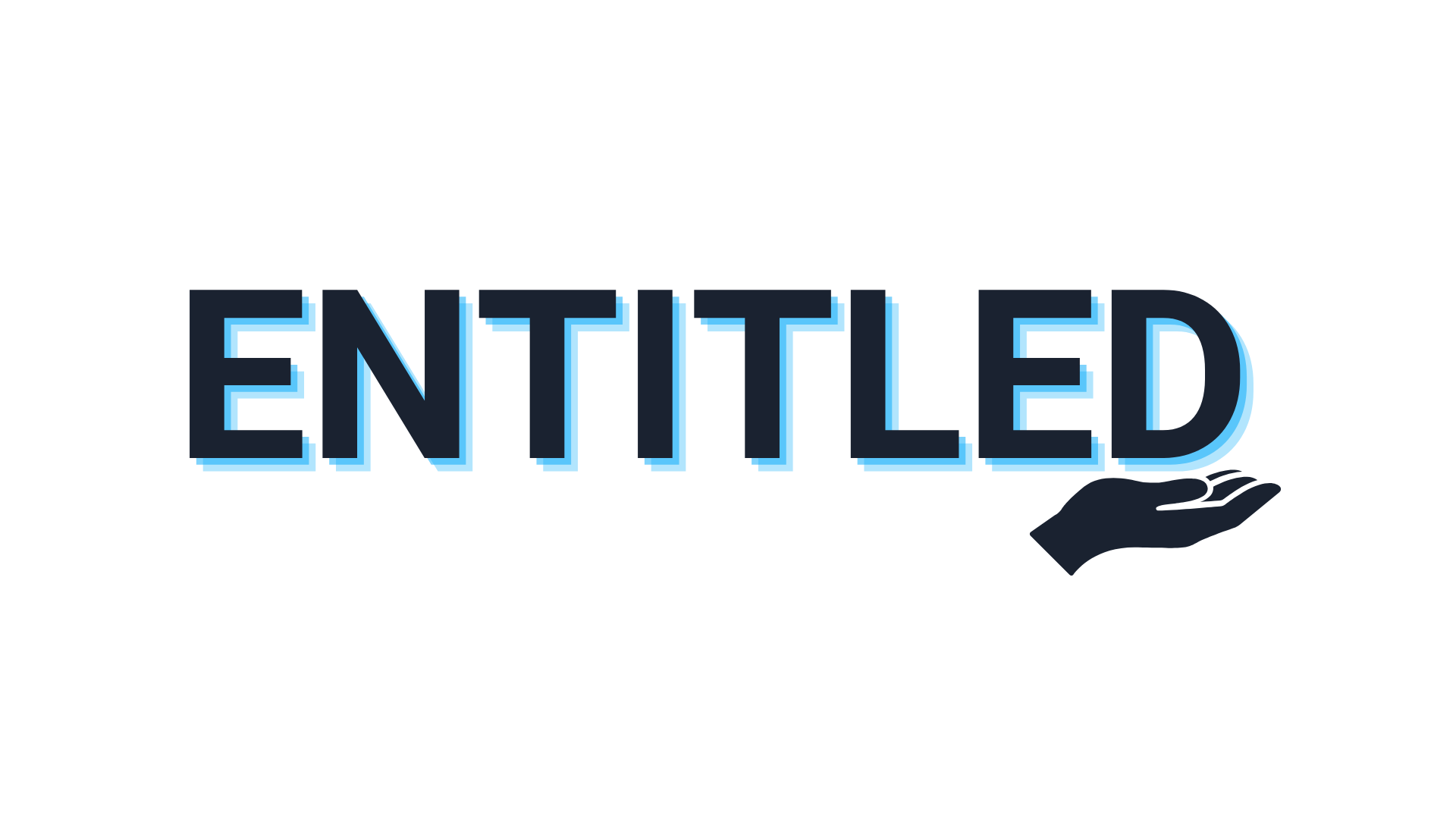